আজকের  মাল্টিমিডিয়া ক্লাসে স্বাগতম
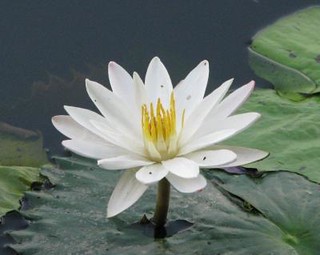 শিক্ষক পরিচিতিঃ
মোহাম্মদ আনোয়ারুল ইসলাম
সহকারী অধ্যাপক আরবি
বালিয়াডাঙ্গা ডি. এস. ফাজিল মাদরাসা
উপজেলা-চাঁপাইনবাবগঞ্জ সদর
জেলাঃচাঁপাইনবাবগঞ্জ
Gmail- mdanwarulislam8@gmail.com
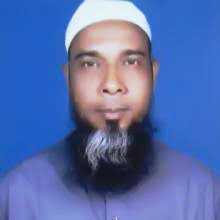 পাঠ পরিচিতি
শ্রেণি: আলিম ১ম বর্ষ 
 বিষয়: হাদিস শরিফ
 দ্বিতীয় পরিচ্ছেদ
 কিতাবুল ইলম
হাদিস নং২২১
 ১ম পিরিয়ড
 সময়-৫০ মিনিট
 তারিখ- ০১/১১/২০২২ খ্রি:
পাঠ মূল্যায়ন
পাঠ শেষে শিক্ষার্থীরা জানতে পারবে …………
    ১।)عالمবিদ্ব্যানের( সংজ্ঞা বলতে পারবে;
    ২। عالم )বিদ্ব্যানের( মর্যাদা জানতে পারবে;
    ৩। عالم )বিদ্ব্যানের( গুরুত্ব বর্ণনা করতে পারবে।
আজকের পাঠ উপস্থাপন
👈🏼 عن ابن مسعود (رضي الله عنه) قال قال رسول الله صلي الله  عليه و سلم اُنزلَ القرانُ علي سبعةِ احرفٍ – لكل اية منها ظهرٌ و بطنٌ و لكل حدٍ مطَّلعٌ - ( رواه في شرح السنة)
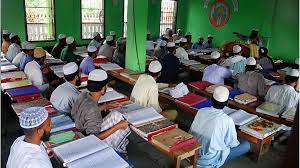 হাদিসের তরজমা
👉🏼 হযরত আব্দুল্লাহ ইবনে মাসউদ রা: হইতে বর্ণিত, তিনি বলেন,রাসুলুল্লাহ (স:) ফরমাইয়াছেন: পবিত্র কোরআন সাতটি হরফ বা পঠন পদ্ধতিতে নাযিল হইয়াছে। ইহার প্রত্যেকটি আয়াতের একটি বাহ্যিক অর্থ ও একটি তাত্বিক অর্থ রহিয়াছে ।(আর পত্যেক অর্থেরই একটি সীমা সরহদ আছে) এবং প্রত্যেক সরহদের একটি অবগতি স্থান রহিয়াছে ।
আজকের পাঠ ঘোষনা
কোরআন কি ?
আয়াতের বাহ্যিক অর্থ ও তাত্বিক অর্থ কি ?
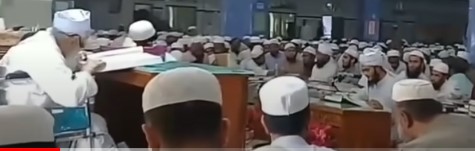 এসো ছবি দেখিঃ
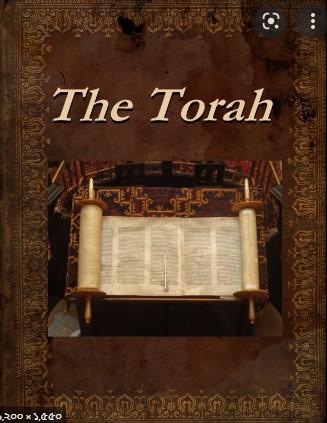 ১
এসো ছবি দেখিঃ
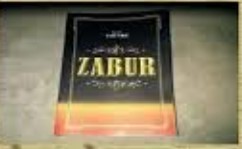 ২
এসো ছবি দেখিঃ
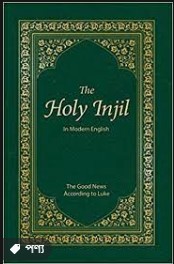 ৩
এসো ছবি দেখিঃ
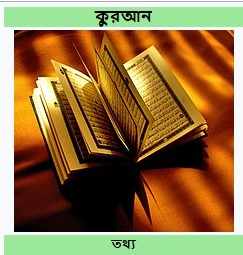 ৪
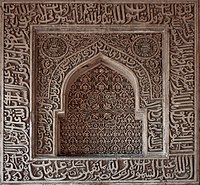 ৫
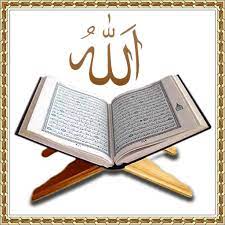 পাঠ বর্ণনা
কোরআন কি?
আলকোরআন 
আল্লাহর নাযিলকৃত ঐ কিতাবকে বলা হয়; যা তিনি তাঁর শেষ নবী হযরত মুহাম্মদ  (স:) এর উপরে দীর্ঘ তেইশ বৎসর কাল ব্যাপী বিভিন্ন পর্য্যায়, প্রয়োজন মোতাবেক অল্প অল্প করে অবতীর্ণ করেছিলেন। ভাষা এবং ভাব উভয় দিক হতেই কোরআন আল্লাহর।
আয়াতের “যাহির” ও “বাতিন” অর্থের ব্যাখ্যাঃ
১। ”যাহির” দ্বারা কোরআনের শব্দাবলীকে বুঝানো হয়েছে এবং ”বাতিন” দ্বারা উহার মর্মার্থকে বুঝানো হয়েছে।
২ । হাকিমুল উম্মাত আশরাফ আলী থানবী র: বলিয়াছেন : বাহ্যিক তাহাই যাহা শোনামাত্র  বুঝা যায় ;
 আর বাতিন তথা অন্তর্নিহিত তাহাই যাহা উসুলীনদের নীতিমালা অনুসারে উদ্ভব বা অনুসৃত হয়।
একক কাজ
حقِّق
اُنزِل
مطَّلعٌ
اَحرُفٍ
জোড়ায় কাজ
👉🏿মহল্লে ই’রাব নির্নয় করঃ
انزل القران علي سبعة احرف
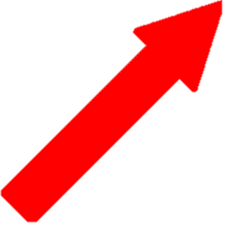 اسم+فعل+حرفনির্ণয় করঃ
সম্মিলিত কাজ
عن ابن مسعود (رضي الله عنه) قال قال رسول الله صلي الله  عليه و سلم اُنزلَ القرانُ علي سبعةِ احرفٍ – لكل اية منها ظهرٌ و بطنٌ و لكل حدٍ مطَّلعٌ - ( رواه في شرح السنة)
বাড়ির কাজ
হযরত আব্দুল্লাহ ইবনে মাসউদ রা: এর জীবনী লিখ।
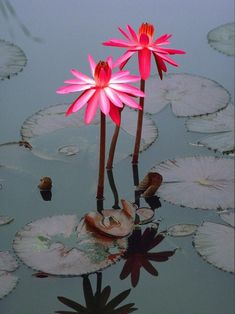